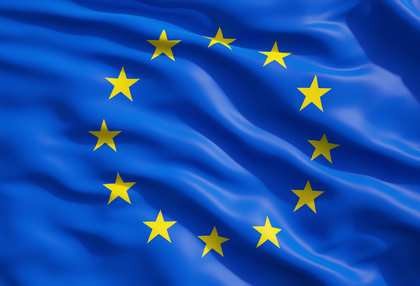 THE EUROPEAN UNION
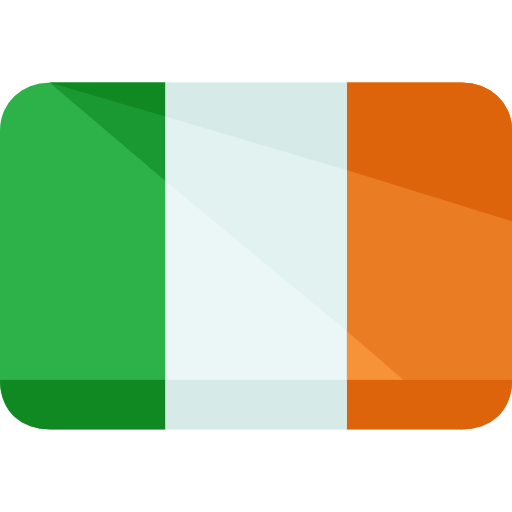 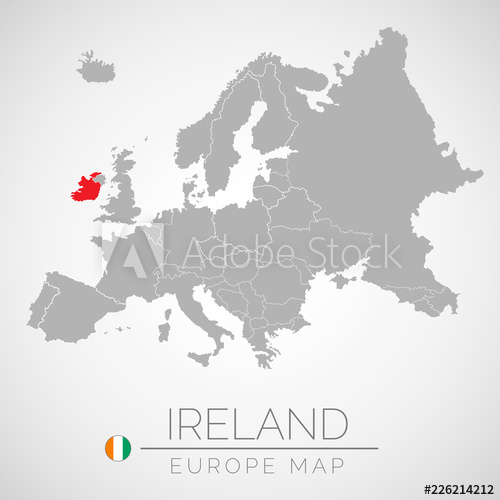 IRELAND
MEMBER OF EU SINCE :1973
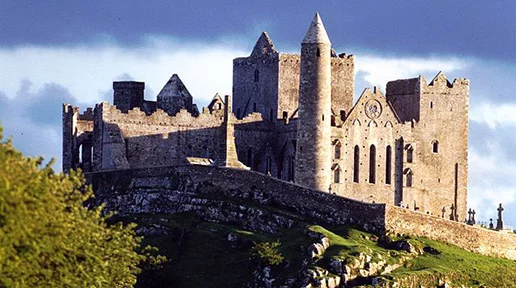 HISTORICAL SITES: 
Hill of Tara ,
Rock of Cashel 
 Ceide Fields

CULINARY SPECIALITIES:
Soda bread  
Shellfish 
Irish stew
 
PERSONALITIES:
  Katie McGrath  
  Oscar Wilde
  Robert Sheehan
CAPITAL: Dublin

OFFICIAL LANGUAGE: Irish, English

POPULATION: 4 784 000

AREA: 70 273 km²

HEAD OF STATE: Michael D. Higgins
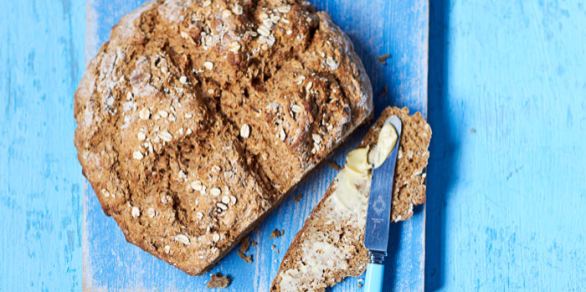 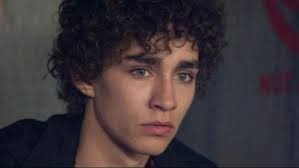 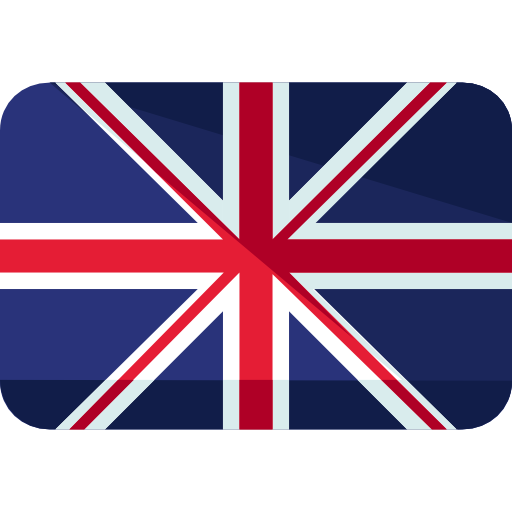 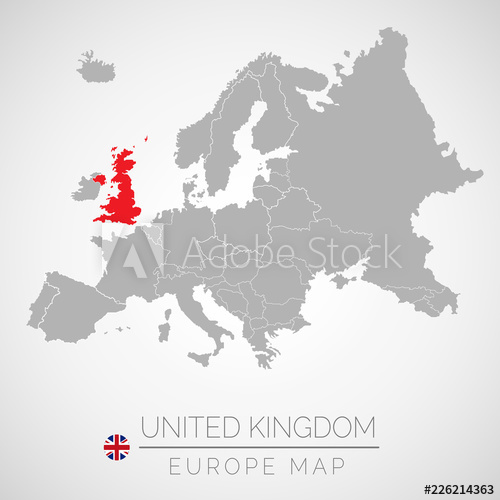 UNITED KINGDOM
MEMBER OF EU SINCE :1973
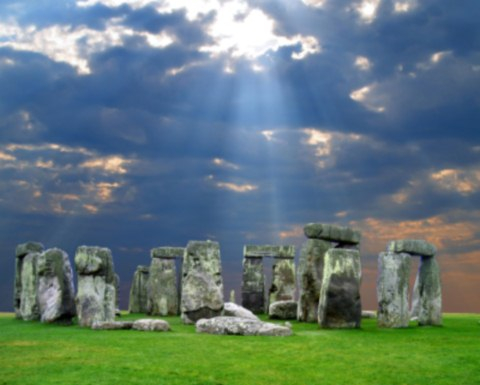 HISTORICAL SITES:
Stonehenge
Tower of London
Warwick Castle

CULINARY SPECIALITIES:
Fish and chips
Tea , Beer
Scone

PERSONALITIES:  
William Shakespear  
Isaac Newton 
 Idris Elba
CAPITAL: London

OFFICIAL LANGUAGE: English

POPULATION: 66 040 000

AREA: 242 500 km²

HEAD OF STATE: Queen  Elizabeth II
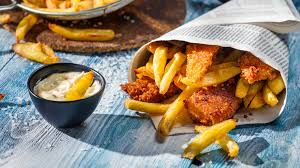 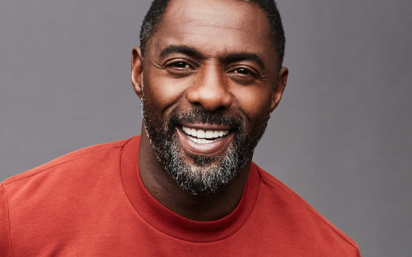